Reusable maps and graphs from ECDC Communicable Disease Threats ReportWeek 45, 2020
You are encouraged to reuse our maps and graphs for your own purposes and free to translate, provided the content is not altered and the source is acknowledged.
Distribution of COVID-19 cases* in accordance with the applied case definitions in the affected countries, as of 6 November 2020
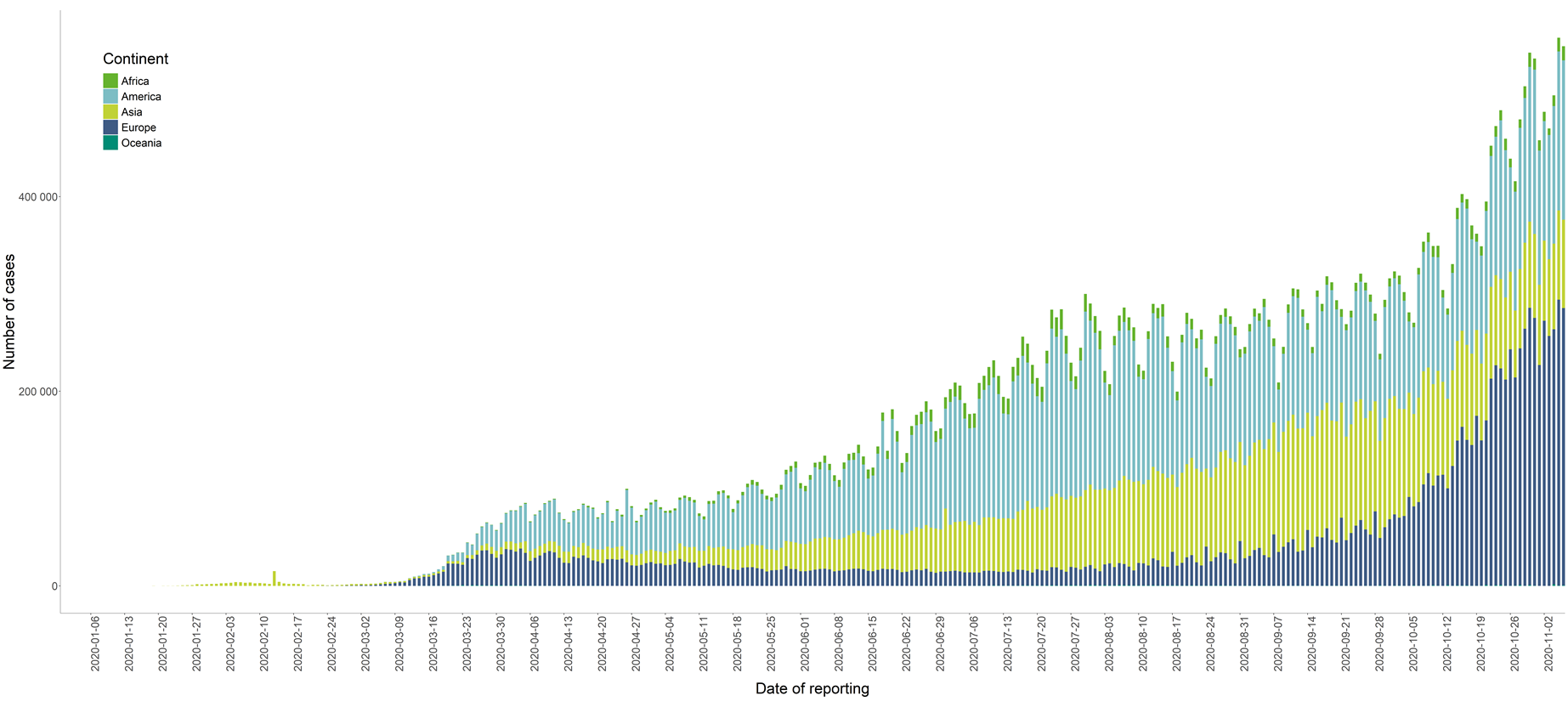 *Spain: Since 11 May, the frequency of reporting from regional level to national level has changed. This may lead to possible discrepancies in cases and death numbers due to data validation. This discrepancy could persist for several days. The cases reported in this table for Spain include cases from the previous seven days with available data at the time of data collection.
*Sweden: from the end of August 2020, Swedish authorities have been performing daily data consolidation leading to data retro-corrections. From week 38 onwards, the Swedish Public Health Agency have been updating COVID-19 daily data four times per week, Tuesday to Friday. This can result in a decrease of cumulative figures (cases or deaths) and related outputs.
2
Distribution of COVID-19 deaths* worldwide, as of 6 November 2020
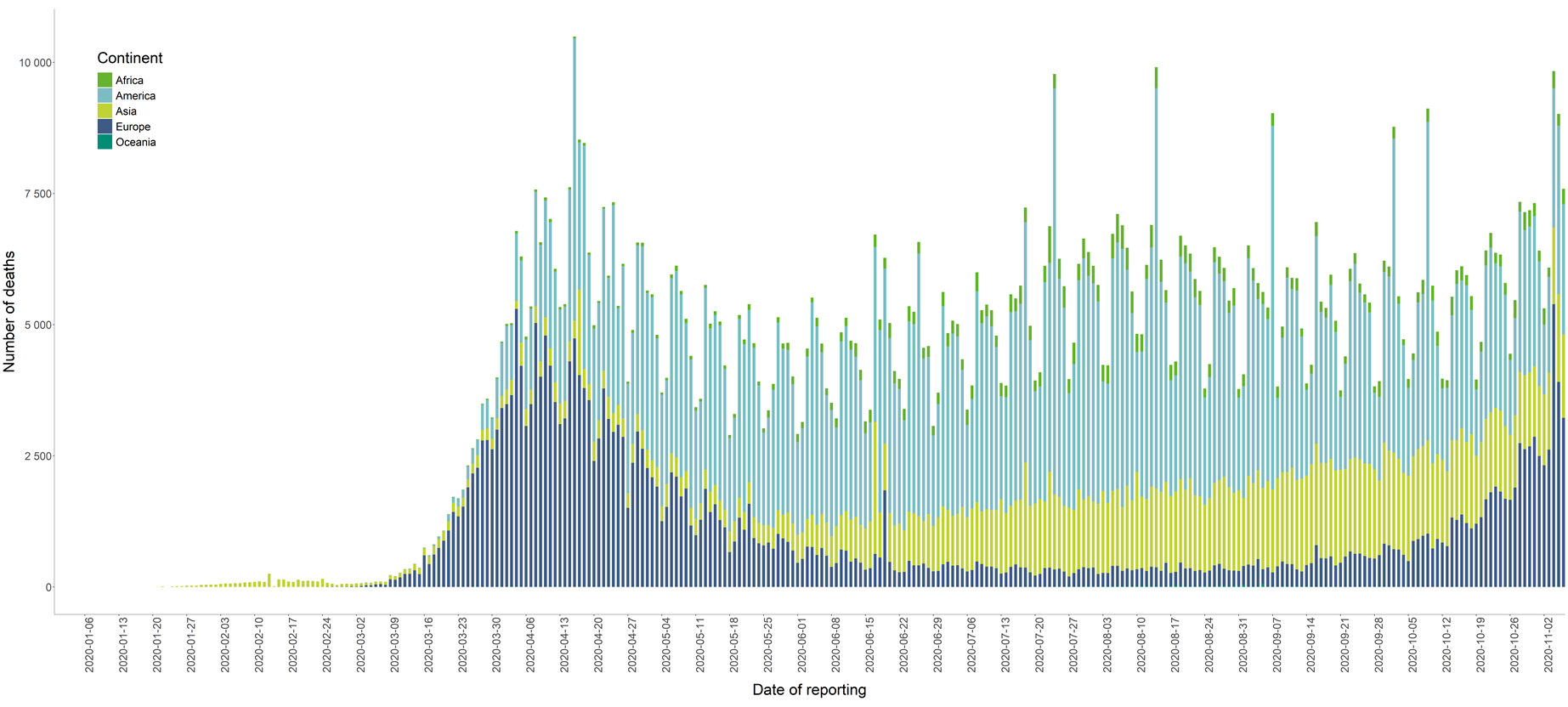 *According to media reports, the increase in deaths in Asia on 17 June is attributable to an increase in India as a result of a data reconciliation process in several states. https://timesofindia.indiatimes.com/india/2k-more-covid-deaths-cases-rise-to-3-5-lakh/articleshow/76415524.cms
Spain: Since 11 May, the frequency of reporting from regional level to national level has changed. This may lead to possible discrepancies in cases and death numbers due to data validation. This discrepancy could persist for several days. The cases reported in this table for Spain include cases from the previous seven days with available data at the time of data collection. On 12 August 2020, Spain retro-corrected the cumulative number of deaths, leading to a negative increase in deaths.
*Sweden: from the end of August 2020, Swedish authorities have been performing daily data consolidation leading to data retro-corrections. From week 38 onwards, the Swedish Public Health Agency have been updating COVID-19 daily data four times per week, Tuesday to Friday. This can result in a decrease of cumulative figures (cases or deaths) and related outputs.
On 18 July, the increase in deaths is partly attributable to changes in the reporting system for Chile and Kyrgyzstan.
On 24 July, the increase in deaths is partly attributable to the inclusion of deaths by Peru (from March to the end of June) that were previously not reported.
3
Distribution of laboratory-confirmed cases* of COVID-19 in the EU/EEA and the UK, as of 6 November 2020
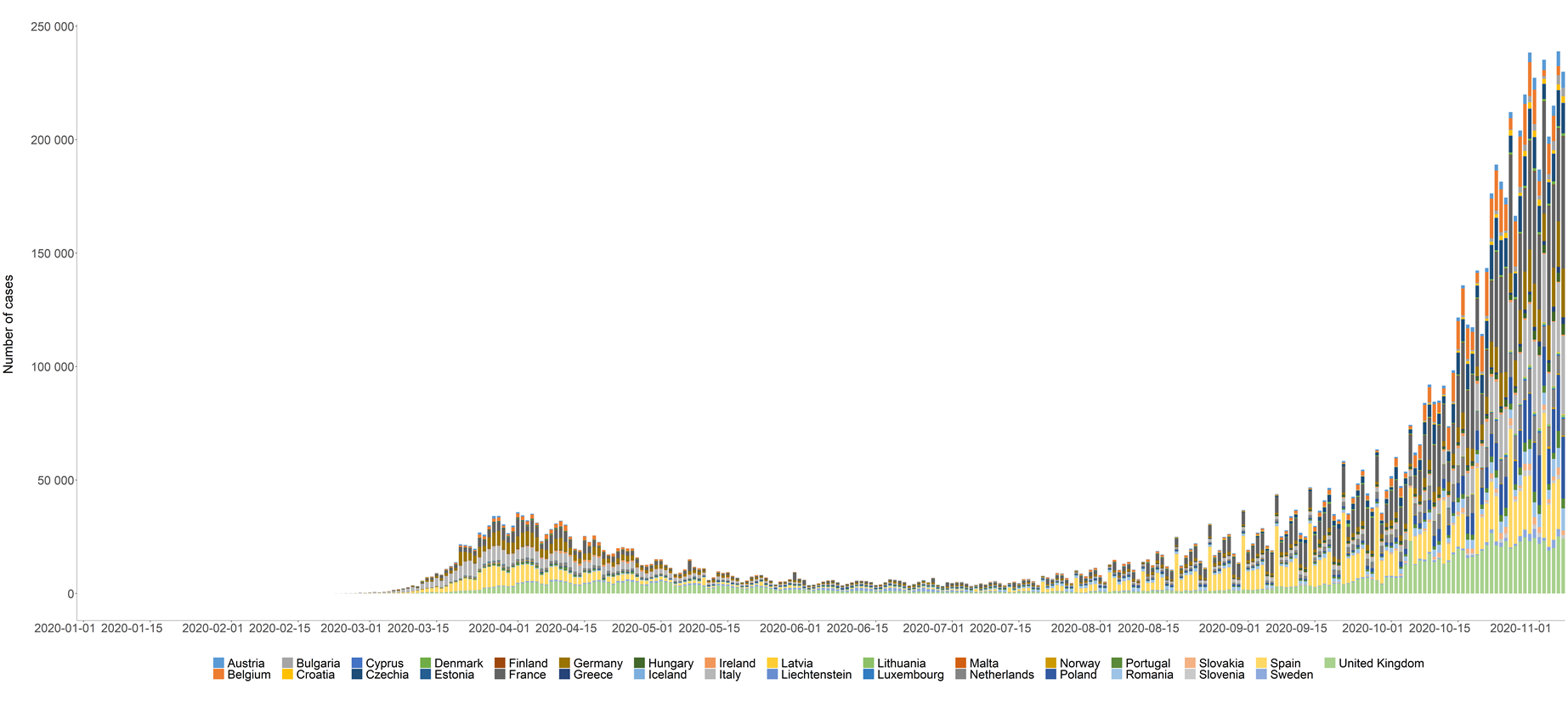 *Spain: Since 11 May, the frequency of reporting from regional level to national level has changed. This may lead to possible discrepancies in cases and death numbers due to data validation. This discrepancy could persist for several days. The cases reported in this table for Spain include cases from the previous seven days with available data at the time of data collection. On 12 August 2020, Spain retro-corrected the cumulative number of deaths leading to a negative increase of deaths.
*Sweden: from end of August 2020, Swedish authorities are performing daily data consolidation leading to data retro-corrections. 
From week 38 onwards, the Swedish Public Health Agency have been updating COVID-19 daily data four times per week, Tuesdays to Fridays. This can result in a decrease of cumulative figures (cases or deaths) and related outputs.
4
Geographic distribution of 14-day cumulative number of reported COVID-19 cases per 100 000 population, worldwide, as of 6 November 2020
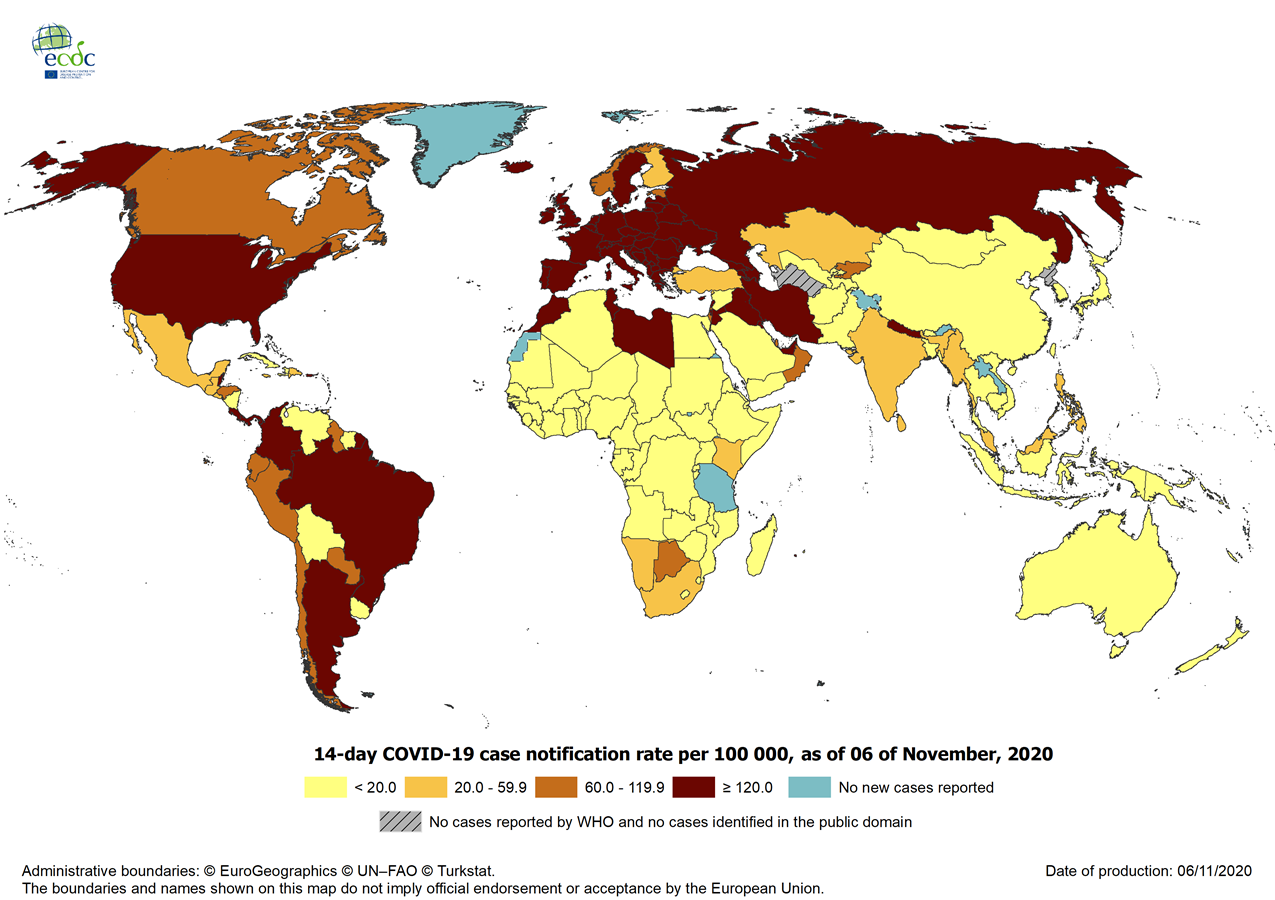 14-day notification rates and trends are collected using epidemic intelligence from various sources and are affected by the testing strategy, laboratory capacity and the effectiveness of surveillance systems. As all of these factors can differ greatly among countries, ECDC does not recommend using notification rates to directly compare countries. Particular caution is needed when interpreting reported rates from areas with small populations, where small changes in the numbers of reported cases can have a large impact on the notification rate. In addition, the retrospective adjustment of data by reporting authorities is possible. Negative counts of new cases can arise if countries or subnational areas report cumulative totals that are lower than those reported previously, which can affect the presentation of data in maps and time-series plots.
5
Ebola virus disease case distribution in Equateur Province, Democratic Republic of the Congo, as of 3 November 2020
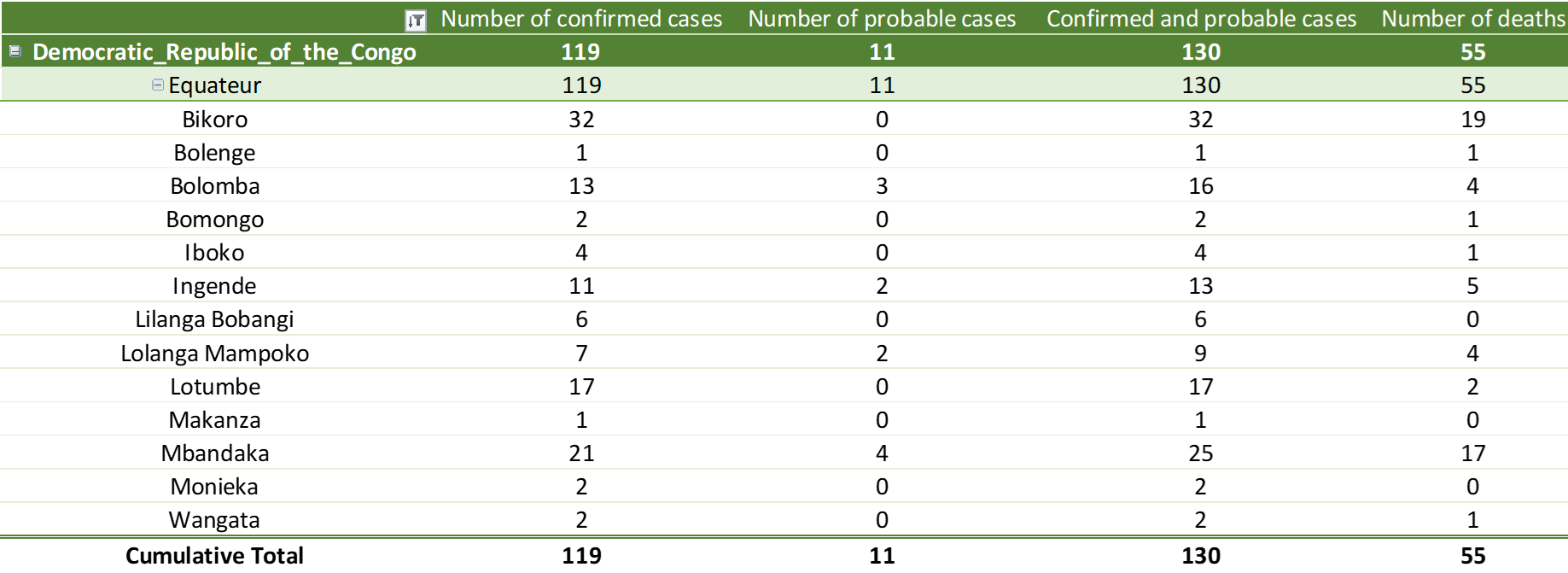 6
Distribution of confirmed and probable cases of Ebola virus disease by week of reporting in Equateur Province, Democratic Republic of the Congo, as of 3 November 2020
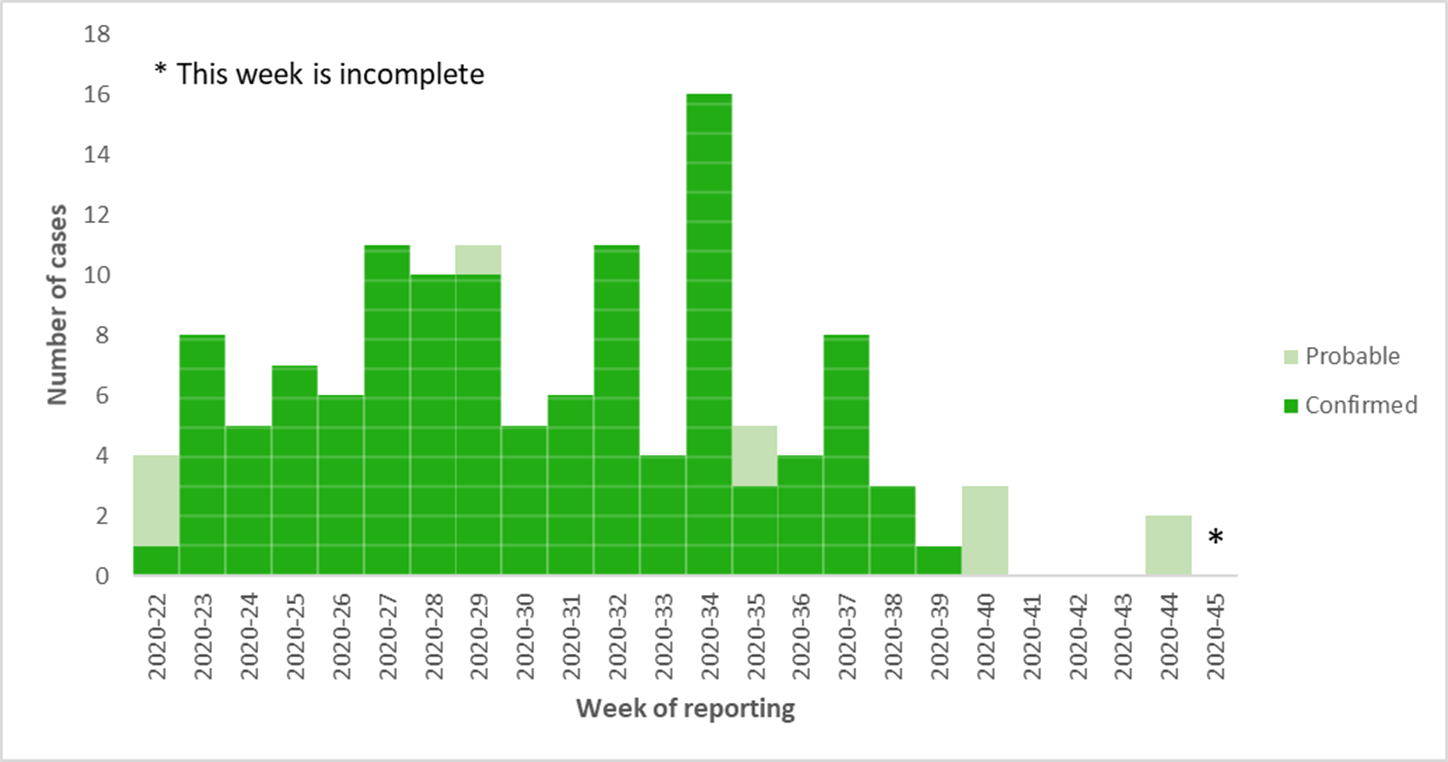 7
Geographical distribution of confirmed and probable cases of Ebola virus disease, Equateur Province, Democratic Republic of the Congo, 
as of 3 November 2020
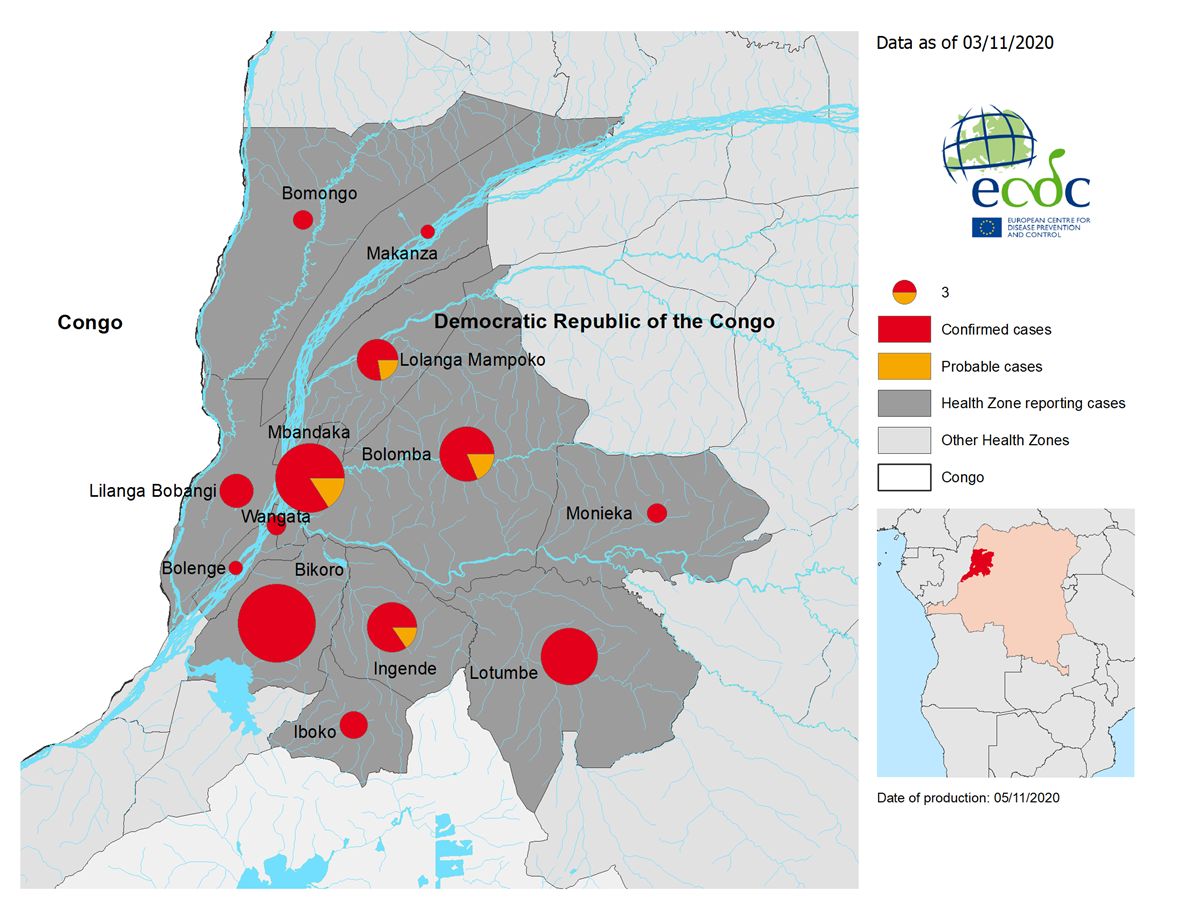 8
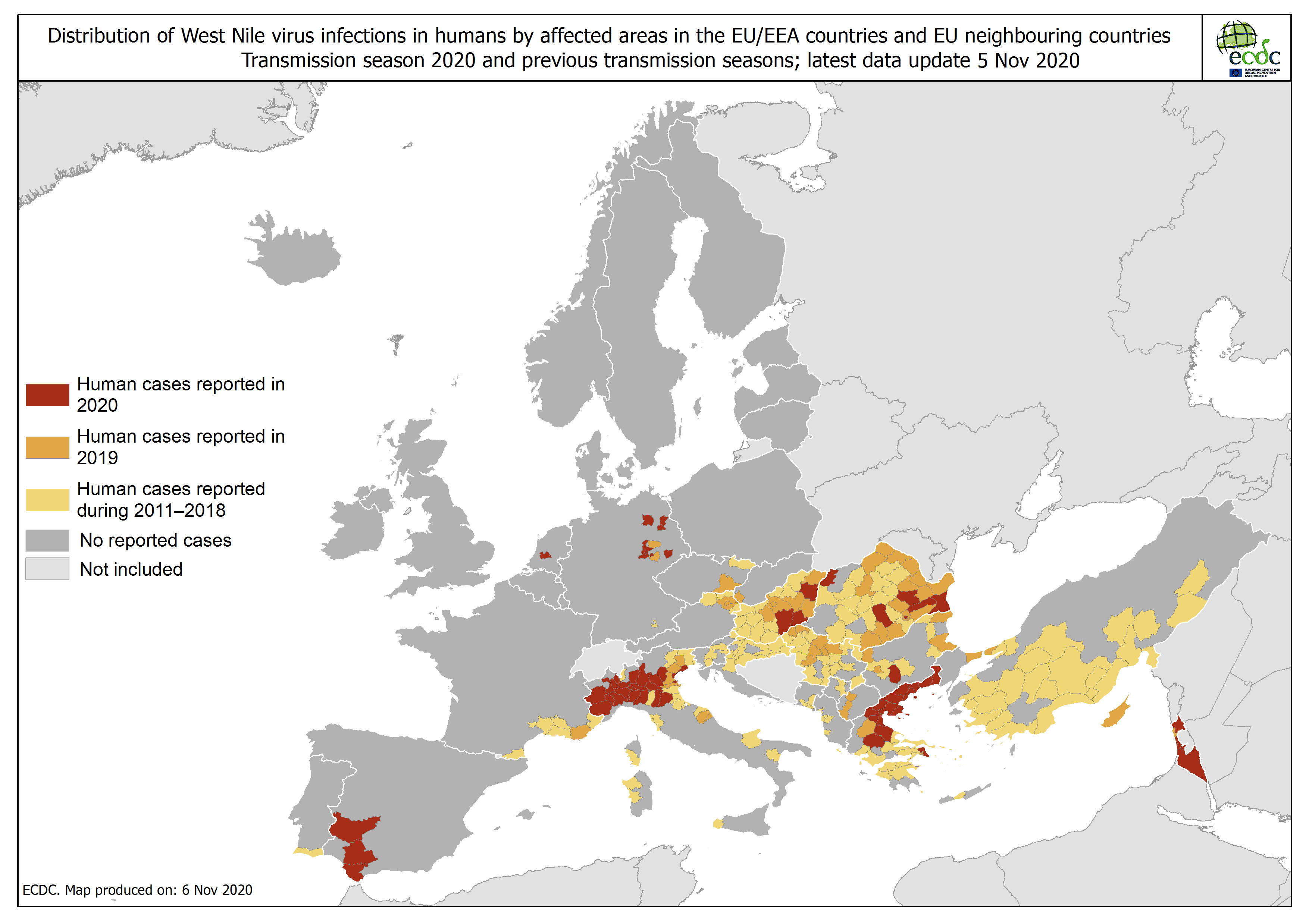 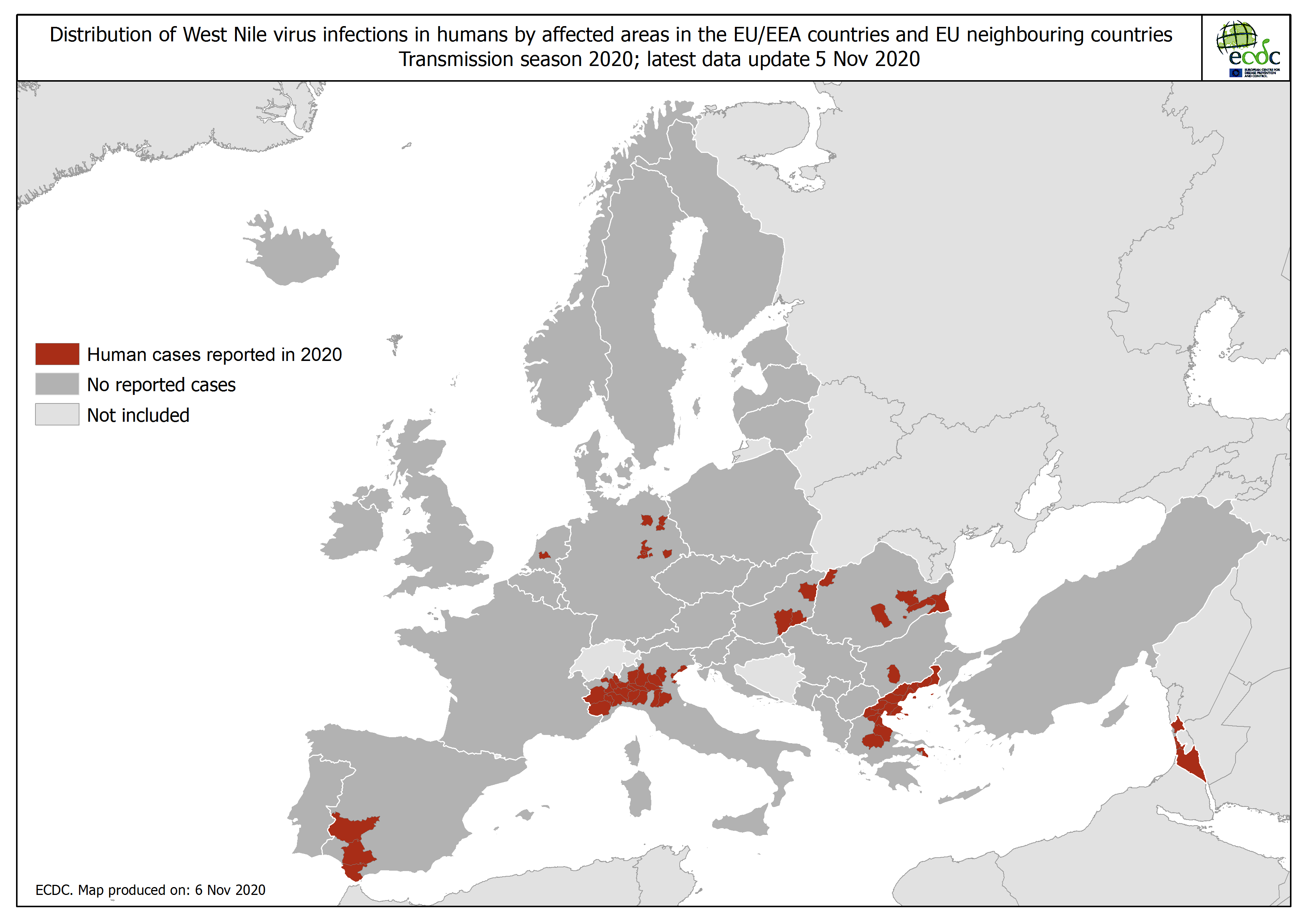 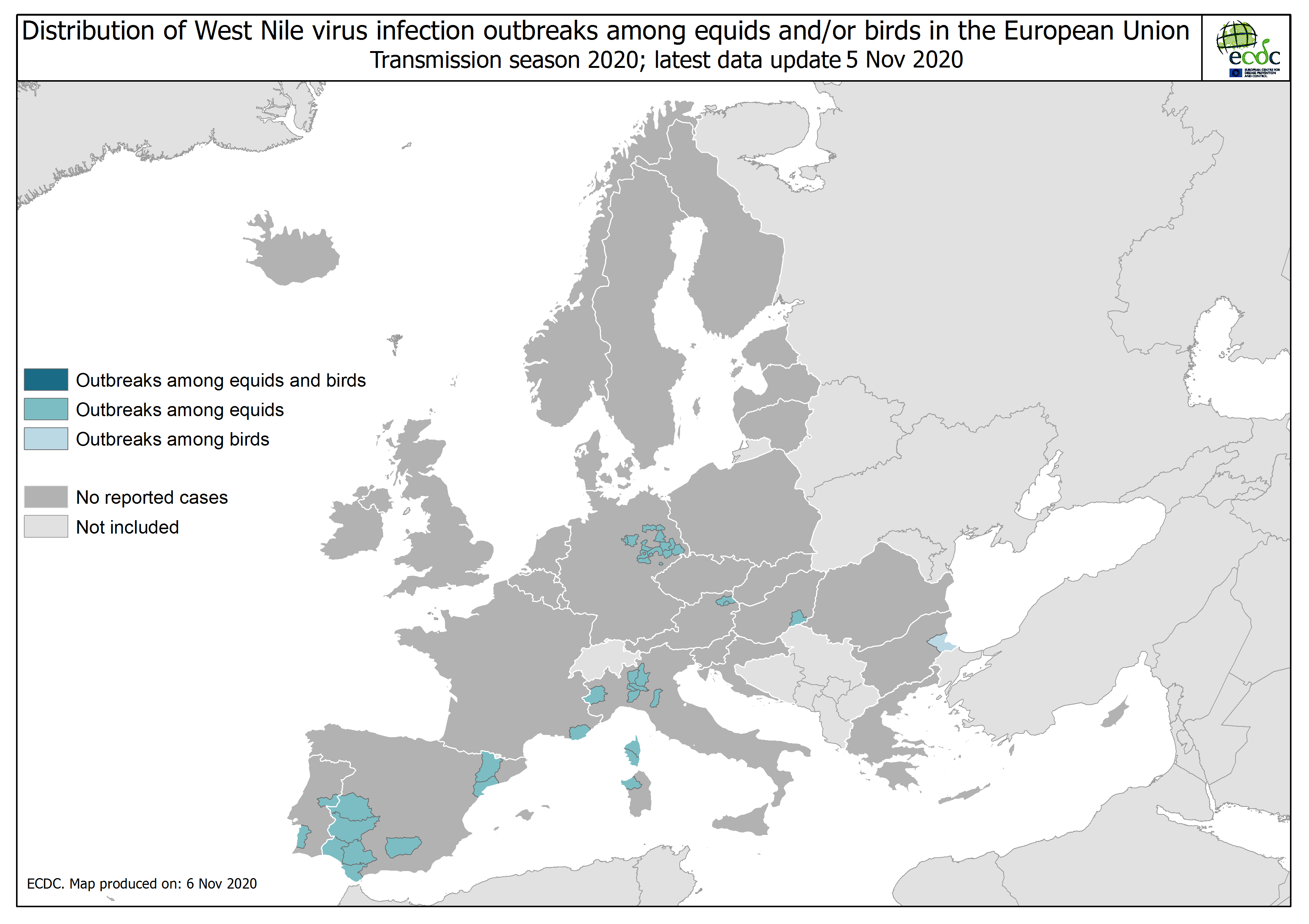 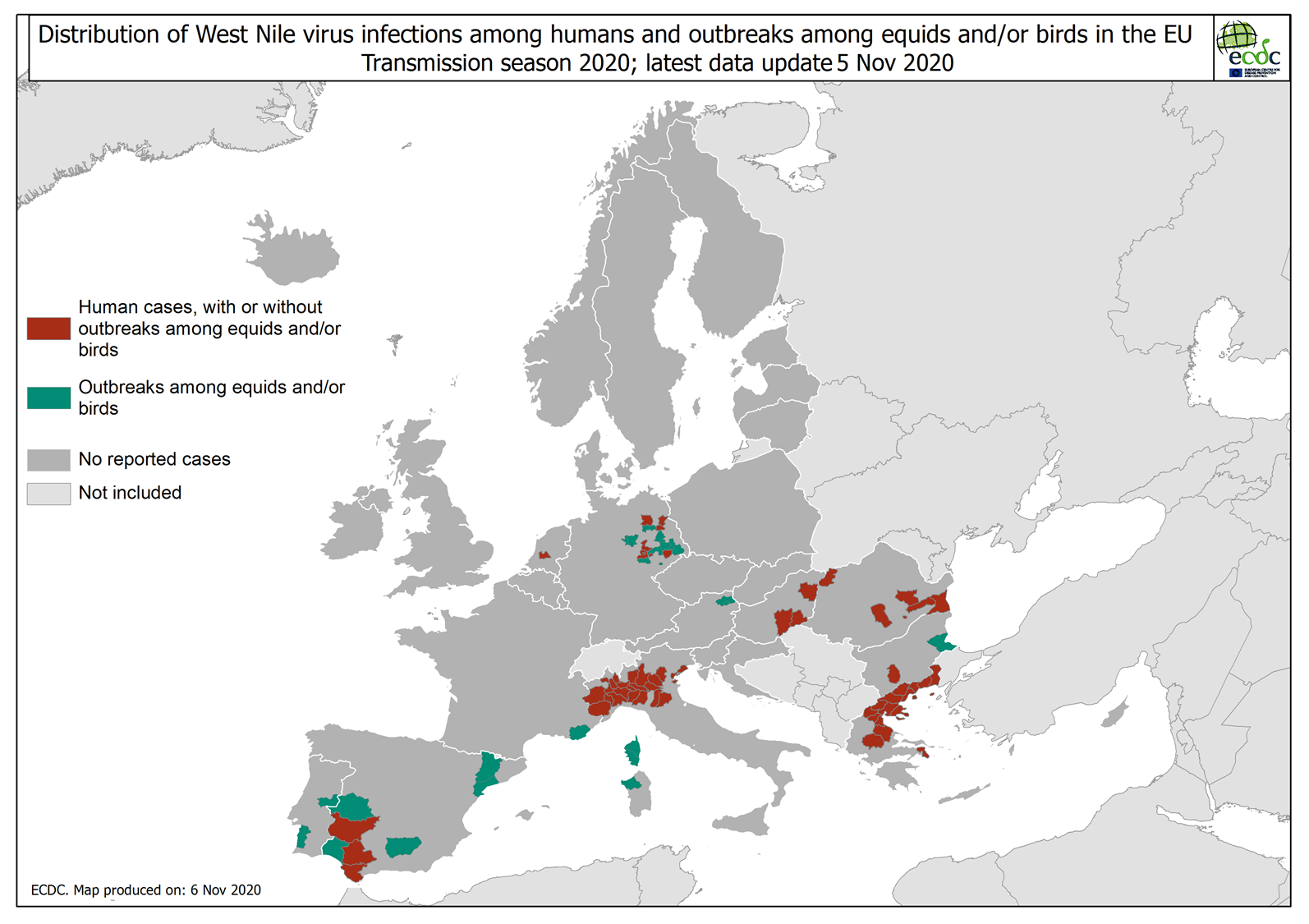 Distribution of confirmed human cases of A(H9N2) by reporting country, since 1998 and as of 5 November 2020
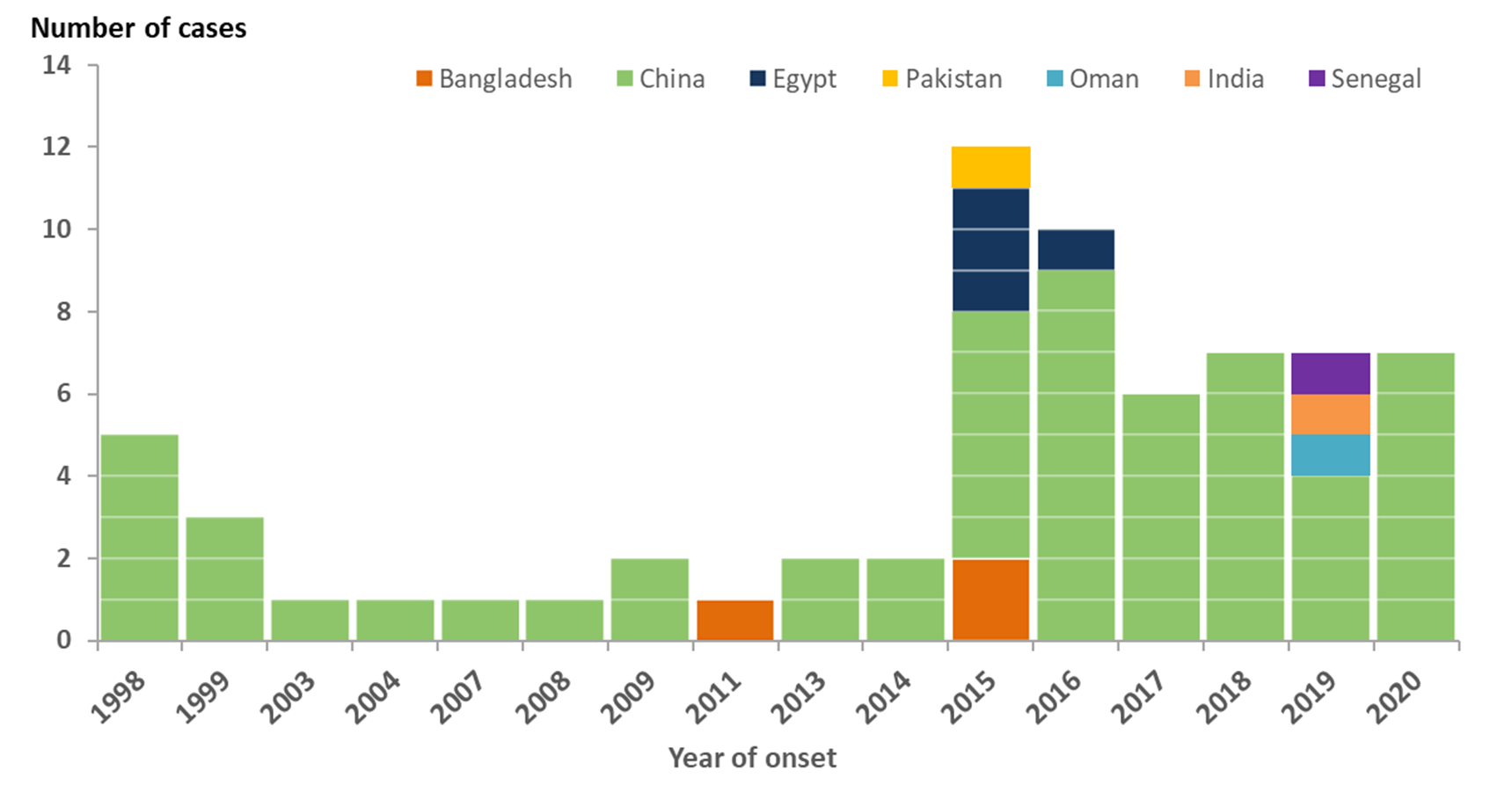 Geographical distribution of confirmed human cases of A(H9N2), since 1998 and as of 6 November 2020
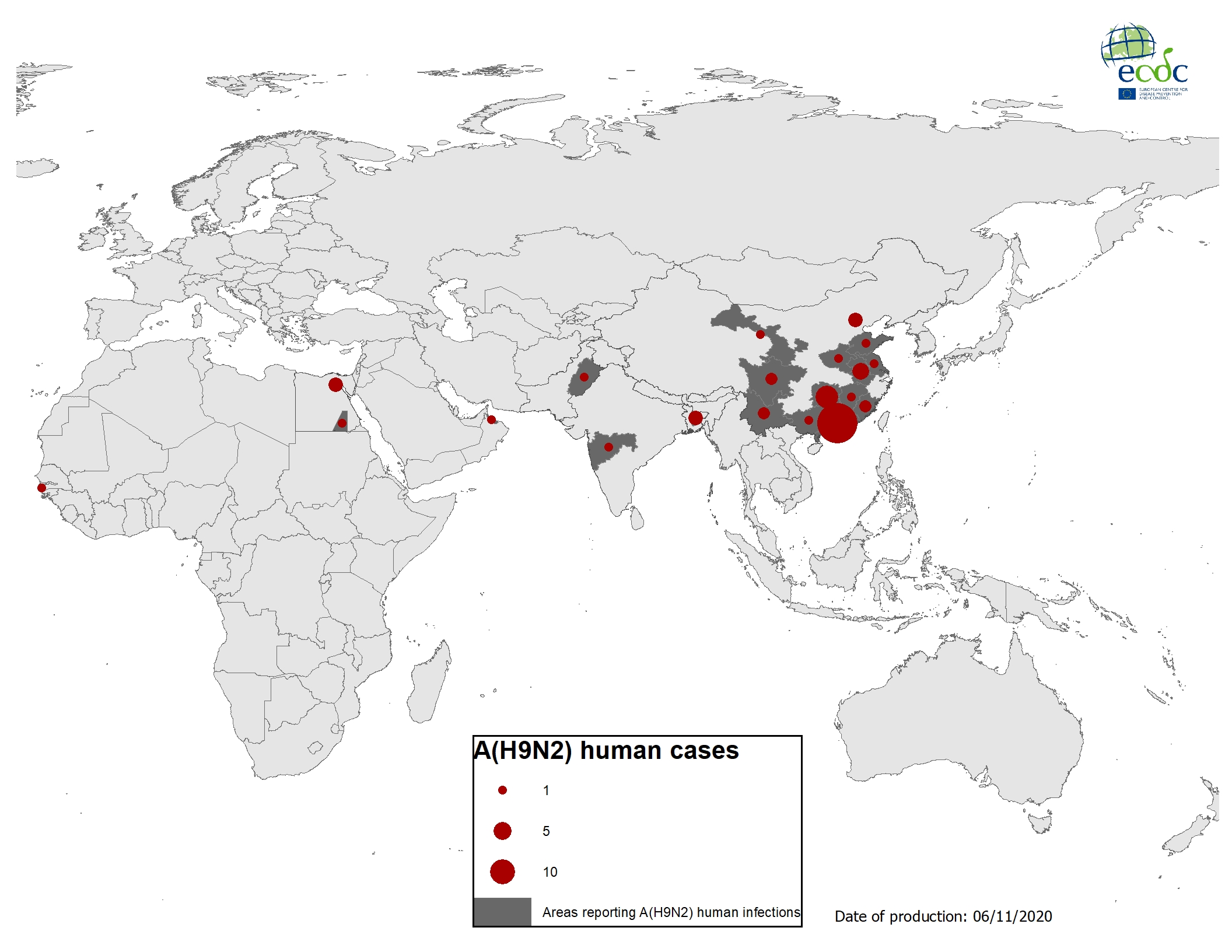